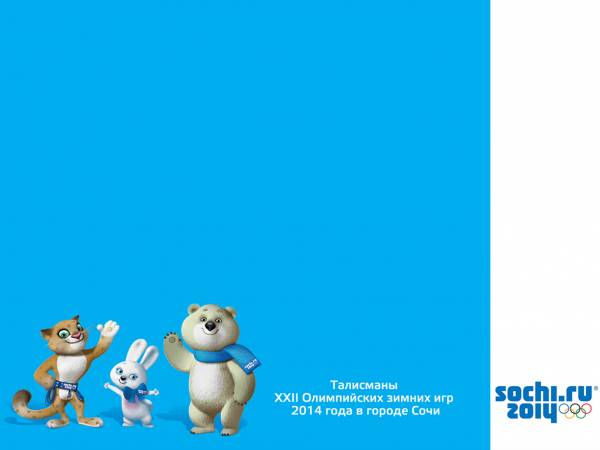 Задание от ЗАЙКИ
48 : 4
56 : 7
60 : 2
80 : 40
98 : 14
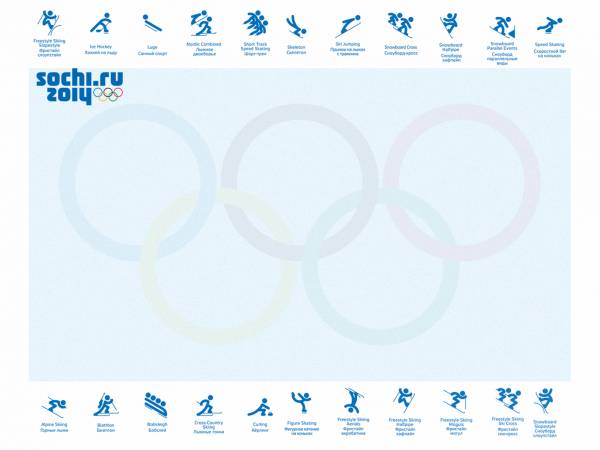 ПОДБОР
ПРЕДПОЛОЖИМ 
ПРОВЕРИМ
ЗНАЧИТ